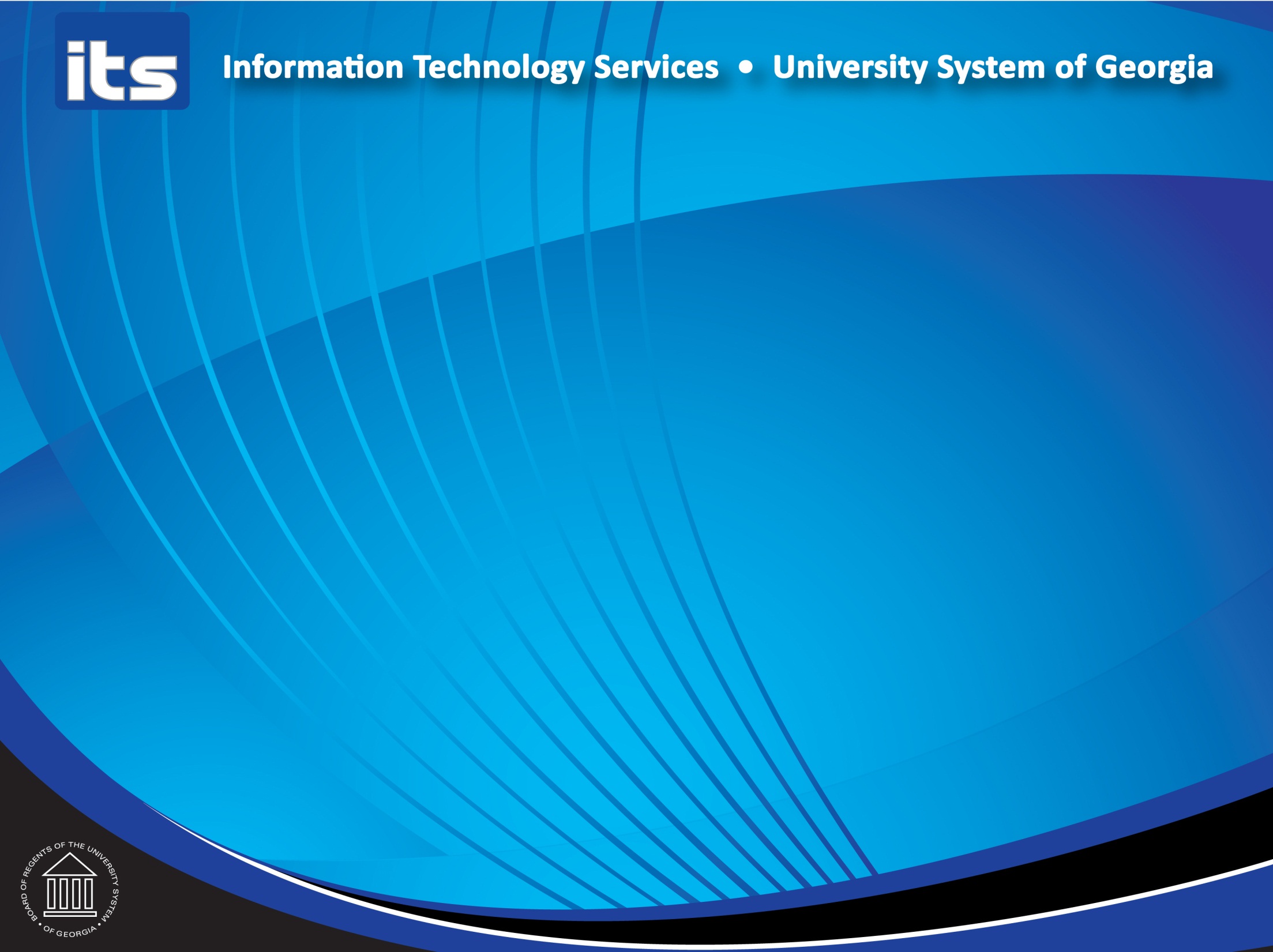 GeorgiaFIRST Financials Roadmap
David Nisbet
September 17, 2014
3:20pm – 4:10pm
Agenda
Introduction
9.2 Application Upgrade Schedule
Goals and Objectives of 9.2 Upgrade
Institutional Involvement
Institutional Consolidation
Update on Current 8.9 Production
Current Challenges and Pain points
Looking into the future
Upgrade Schedule
Fit Gap
Sessions
Development
Retrofits
10/31/2014
User Acceptance
Testing
Scope Definition 
Detail Project Plan
Complete
May 2014               July 2014                    September 2014               November 2014                January 2015                  March 2015
System Testing
Final
Go Live
Project
Planning
CAO/BIC/BPC
Approval
Complete
Unit Testing
Functional 
Specifications
Creation
Fit Gap Preparation
Institutional 
Retrofits
Complete
Training
Complete
Application 
Configuration
Goals and Objectives
Reduce modifications
Reduce complexity
Increase standardization
Improve Expense module functionality
Increase automation of current manual processes
Goals and Objectives
Modification Comparison 8.9 vs 9.2
Institutional Involvement
Institutional Coordinator Responsibilities
Key Contact for your institution
Participate in scheduled project status meetings
Disseminate information from project team
Provide feedback
Identify appropriate staff for UAT & Go-live
Assist with coordination and scheduling training
Institutional Involvement
Technical Representative Responsibilities
Central contact for all technical communications
Banner Integration:
UAT (firewall changes, dblinks, etc.)
Go-live cutover
User workstation setup and issues
PSQST access and institutional development
Institutional Involvement
Institutional Retrofits
Preproduction Clean-up
Security Setup
Training
UAT
Production Cutover and Validation
Future Upgrade Communications & Documentation
Scheduled WebEx sessions
GeorgiaFIRST Financials website
UPK Business Process documentation and Job Aids
Targeted emails to Institutional Coordinator and Technical Representative
[Speaker Notes: David/Donna]
Institutional Consolidation
We are here
Review
Configuration
Options
Project Kickoff
Meeting with USG
team
Complete 
Department
numbering
Complete
Security and
Workflow plan
Convert open POs
Transition to SHARE
Accounts and Vendors
Begin Budget
Prep
May 2014                   July 2014                    October 2014               January 2015                April 2015                  July 2015
Compare
configuration
and reconcile
differences
Test any
configuration
changes and
Budget Prep
Extracts
Final testing of
Conversion routines
and integration
points
Develop
payroll interfaces
Final merger
and conversion
of beginning
balances
Create
project
work plan
and schedule
Complete
Conversion plan
for all key data
 elements
(projects, assets, open
Items, beg balances)
Complete
Integration and
Interface
Design
Current 8.9 Production
Development Freeze
Resource Contention
Clean up now
Current 8.9 Production Tickets
Current 8.9 Production Tickets by Focus Area
Current Challenges and Pain Points
Looking Into The Future
Looking Into The Future
Priority took place at the CAO meeting
	- Mobile Strategy
	- Budget Prep
	- Training
	- Report Automation (AFR/BCR)
	- Imaging
	- Grants
Summary of 9.2 Related Sessions
[Speaker Notes: Donna]
Questions?
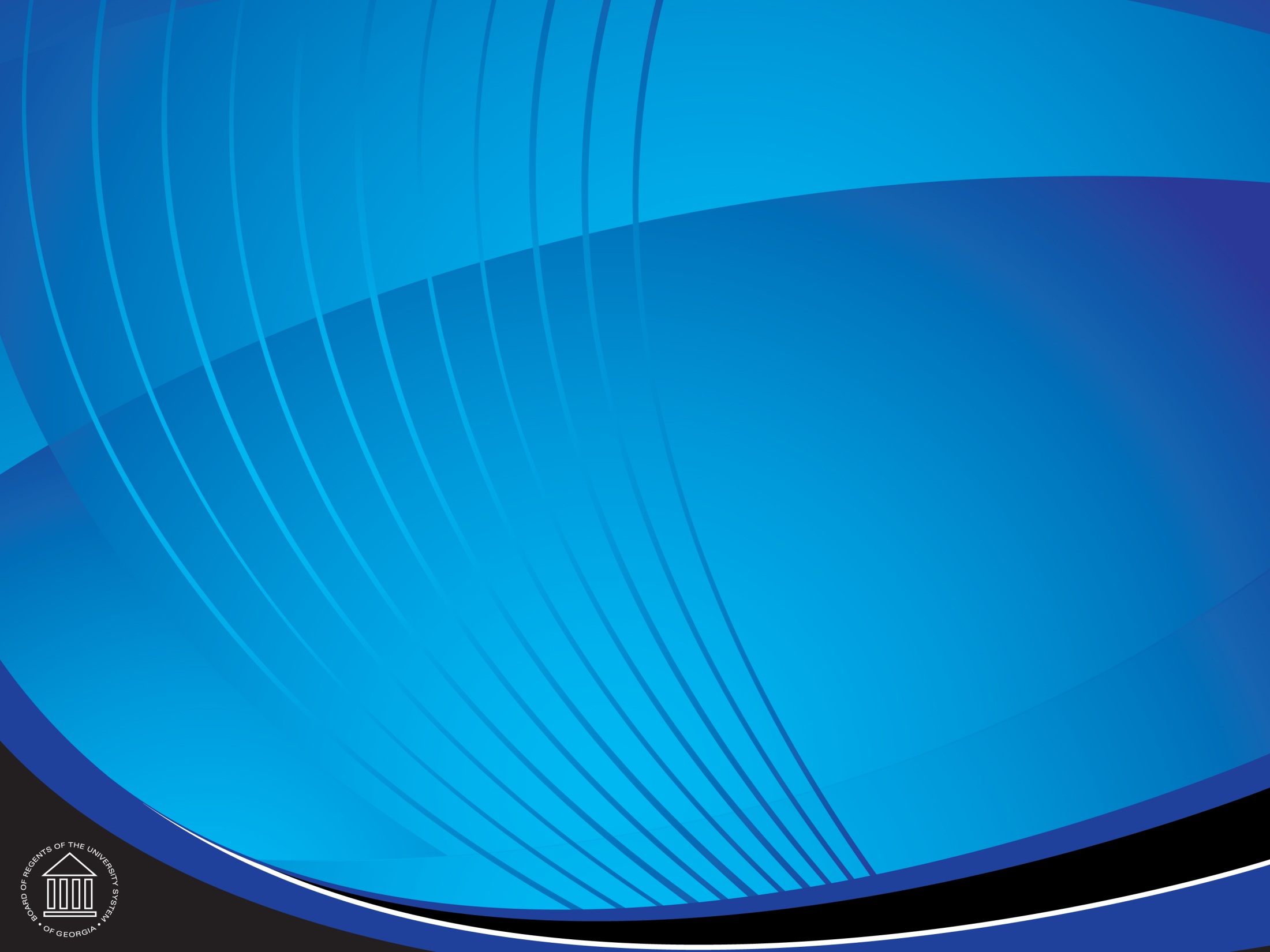 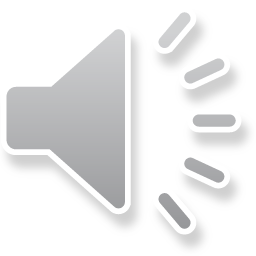 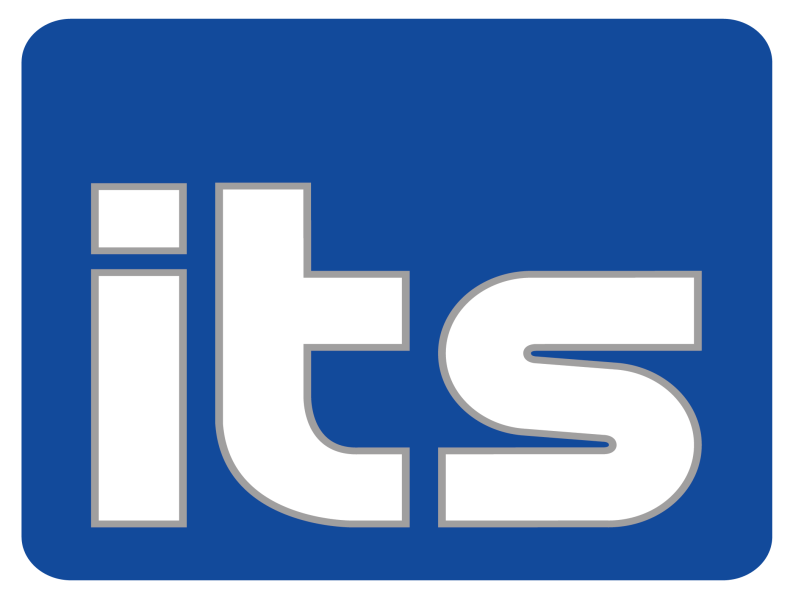 University System of Georgia
Information Technology Services